Course Evaluations Are Now Open!
You will have time in class next week to provide feedback on this course
Bring any of the following electronic devices to class:
Smart phone
Tablet
Laptop
Check your e-mail for a link to your evaluations, or go to
http://uoft.me/openevals 
To access the Course Evals page on Quercus
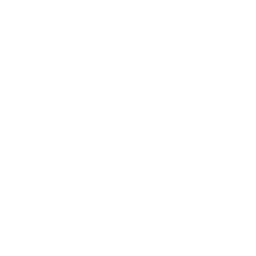 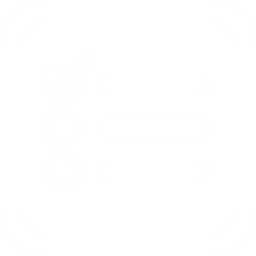 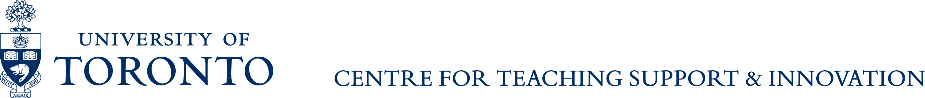 Complete your course evaluations…
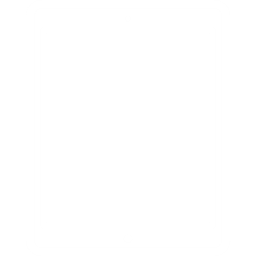 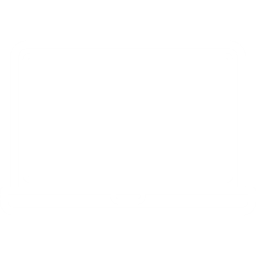 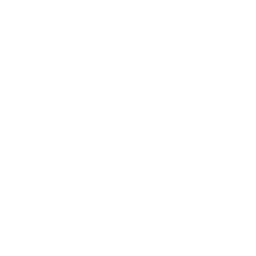 Check your e-mail for a message from course.evaluations@utoronto.ca, or go to http://uoft.me/openevals to complete your evaluations!
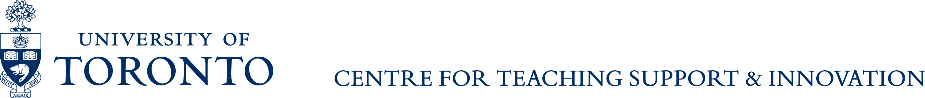